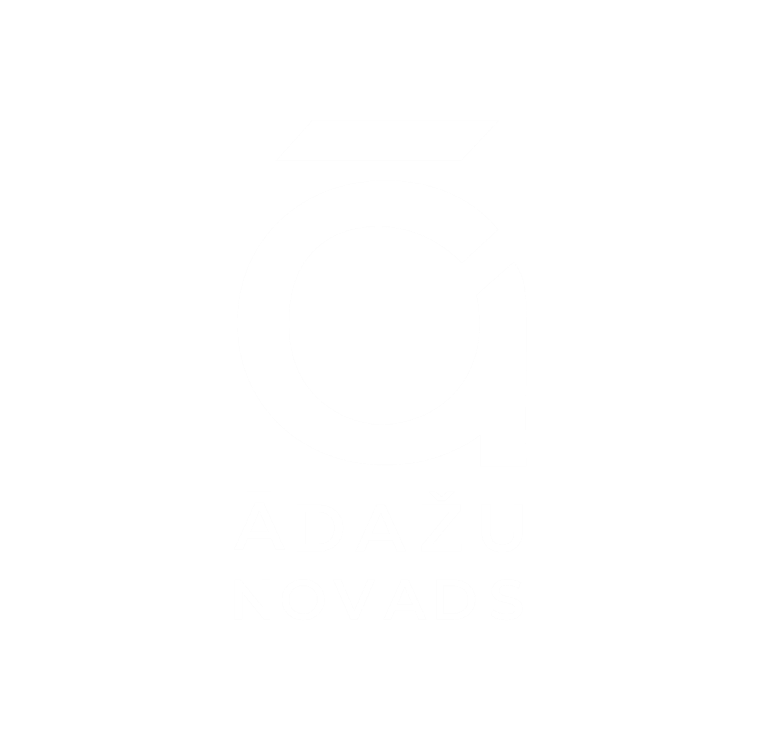 Eiropas Savienības Atveseļošanas un noturības mehānisma (turpmāk – Atveseļošanas fonds) plāna 3. komponentes "Nevienlīdzības mazināšana" 3.1. reformu un investīciju virziena "Reģionālā politika" 3.1.2. reformas "Sociālo un nodarbinātības pakalpojumu pieejamība minimālo ienākumu reformas atbalstam" 3.1.2.3.i. investīcijas "Ilgstošas sociālās aprūpes pakalpojuma noturība un nepārtrauktība:
Jaunu ģimeniskai videi pietuvinātu aprūpes pakalpojumu sniegšanas vietu izveide pensijas vecuma personām 
(otrā kārta)
ĀDAŽU NOVADA PAŠVALDĪBA
Mērķis un mērķa grupa
Mērķis ir nodrošināt pāreju no institucionālas ilgtermiņa aprūpes sniegšanas uz kopienā balstītas aprūpes modeli un attīstīt ģimeniskai videi pietuvināta sociālā pakalpojuma pieejamību pašvaldībās pensijas vecuma personām, saglabājot personas neatkarību un tās aprūpē iesaistīto ģimenes locekļu nodarbinātību

Mērķa grupa ir pensijas vecuma personas

Atbalsts tiek sniegts maksimums 3 ēku izveidošanai
Termiņi un finansējums
Projekta iesniegšanas termiņš- līdz 2023.gada  15.novembrim
Projekta īsteno līdz 2026. gada 30. jūnijam 

Vienas ēkas izveidei Atveseļošanas fonda finansējums nepārsniedz 1 273 204 euro 

Papildus PVN 267 373,84 euro (pašvaldības finansējums)

Investīcijas otrās kārtas atbalsta veids ir grants
Atbalstāmās darbības
Projekta īstenošanu pamatojošās dokumentācijas (piesaistes būvprojekta un citas tehniskās dokumentācijas) izstrāde;
Būvniecība un teritorijas labiekārtošana, būvekspertīze, būvuzraudzība, autoruzraudzība;
Vizuālās identitātes prasību nodrošināšana, ja tas nav paredzēts būvniecības līgumā;
Materiāli tehniskā nodrošinājuma iegāde, tai skaitā digitālo risinājumu ieviešana;
Vides pieejamības konsultācijas;
Projekta vadība.
Neattiecināmās izmaksas
Pievienotās vērtības nodokļa samaksai, bet šādas izmaksas ir iekļaujamas investīcijas otrās kārtas projektā kā pašvaldības finansējums vai privātais finansējums;
Zemes īpašuma iegādei;
Iesniedzamie dokumenti
Iesniedzamie dokumenti, kuriem jāpievērš īpaša uzmanība:
Būvniecības darbu izmaksu tāme
Dokumenti, kas apliecina, ka pakalpojuma sniegšanas adrese/es nav plānota ilgstošas sociālās aprūpes institūcijas teritorijā un nerobežosies ar to (pieļaujams tikai gadījumā, ja esošā institūcija tiks likvidēta vai atrašanās nav tieši blakus), piemēram, karte vai cita vizualizācija, kartējums
Sociālā pakalpojuma sniegšanas teritorijas (adrese) pieejamības ar sabiedrisko transportu apliecinoši dokumenti
Dokumenti, kas apliecina, ka veidojamā sociālā pakalpojuma sniegšanas vieta plānota integrētā vidē, ņemot vērā pašvaldībās esošo vispārējo pakalpojumu (ārstniecības iestādes, kultūras iestādes u.c.) pieejamību
Dokumenti, kas apliecina, ka izvēlētajā pakalpojuma sniegšanas vietā (visās plānotajās faktiskajās adresēs) ir pieļaujama plānotā veida un apjoma būvniecība, un tam nav nepieciešama jaunu pašvaldības teritorijas plānojuma dokumentu pieņemšana vai izmaiņu veikšana tajos
Pašvaldības lēmums par projekta īstenošanu un finansējuma nodrošināšanu
Apliecinājums, ka nodrošinās pievienotās vērtības nodokļa izmaksas un papildu nepieciešamo finansējumu projekta atbalstāmo darbību īstenošanai, ja tāda vajadzība rastos.
u.c.
Teritorijas izvēles kritēriji
Pakalpojuma sniegšanas adrese/es nav plānota ilgstošas sociālās aprūpes institūcijas teritorijā un nerobežosies ar to
Lēmums negatavot projekta pieteikumu balstīts uz sekojošiem faktiem
Šobrīd pašvaldība nodrošina pansionāta pakalpojumu 28 personām, 2 personām patversmēs, 2 grupu dzīvokļiem.
Vienas ēkas paredzamās izmaksas ir 2 325 611,29 EUR, izmaksās nav iekļauta zemes iegāde (ja nepieciešams), komunikācijas.
Atveseļošanas fonda ietvaros pieejamais finansējums vienai ēkai ir 1 273 204 EUR.
Pašvaldības finansējums tikai ēkas izbūvei ir 1 052 407,29 EUR (pie nosacījuma, ja iepirkuma rezultātā izmaksas nav lielākas, nekā bija plānots 2022.gada 28.oktobrī, kā arī izmaksās nav ierēķināta zemes iegāde, komunikācijas).
Izbūvei nepieciešamā zemes platība aptuveni 2500 m2.
Ādažu novada Attīstības programmā 2021.-2027.gadam ģimeniskai videi pietuvinātu aprūpes pakalpojumu sniegšanas vietu izveide nav noteikta kā prioritāte.
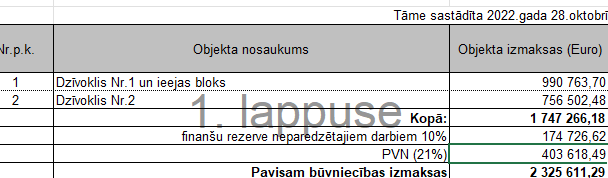 Avots: https://bis.gov.lv/noderigi/tipveida-projekti/gimeniskai-videi-pietuvinatas-aprupes-pakalpojuma-sniegsanas-vieta.
Priekšlikumi
Nepiedalīties minētajā projektu konkursā
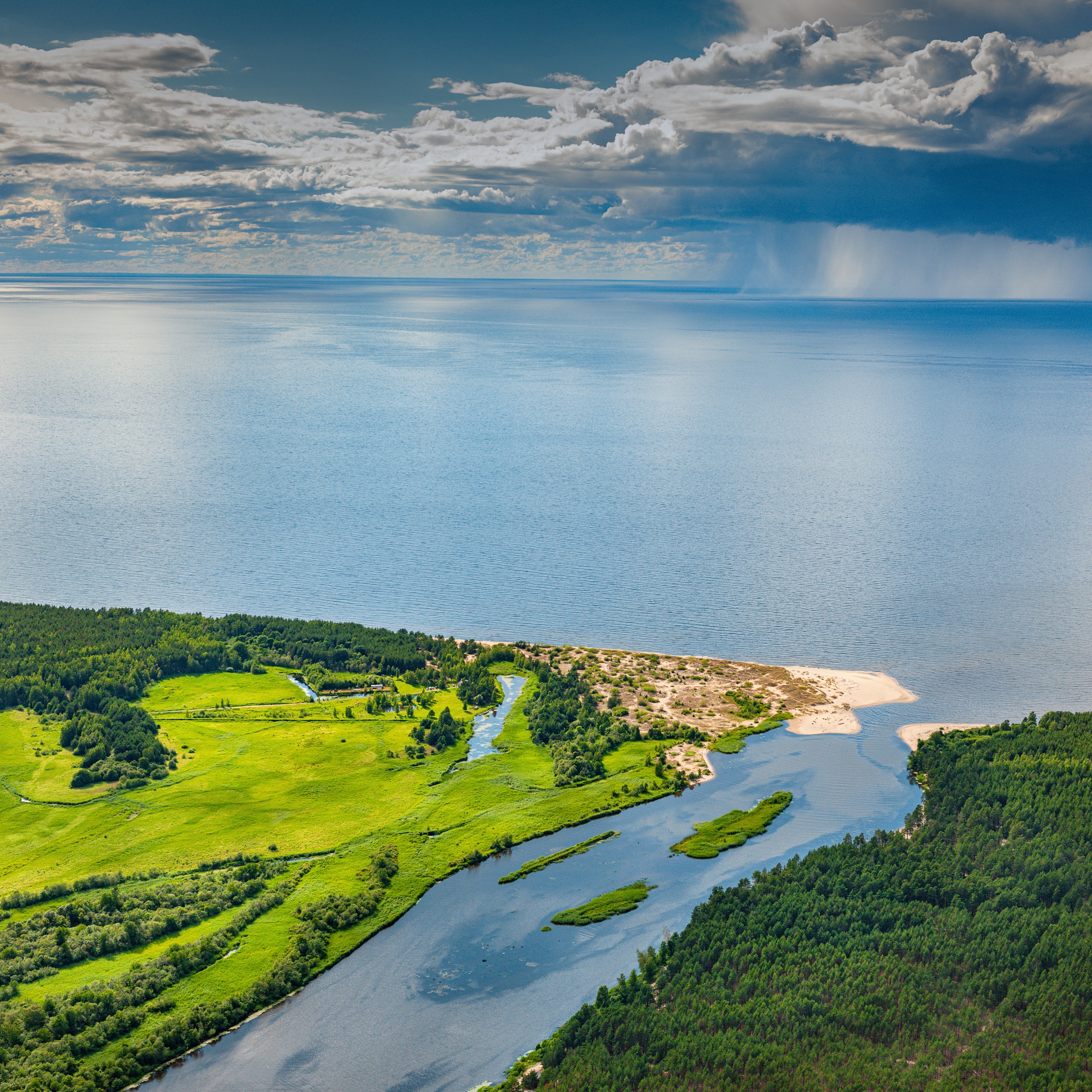 PALDIES PAR
UZMANĪBU!
PALDIES PAR UZMANĪBU!
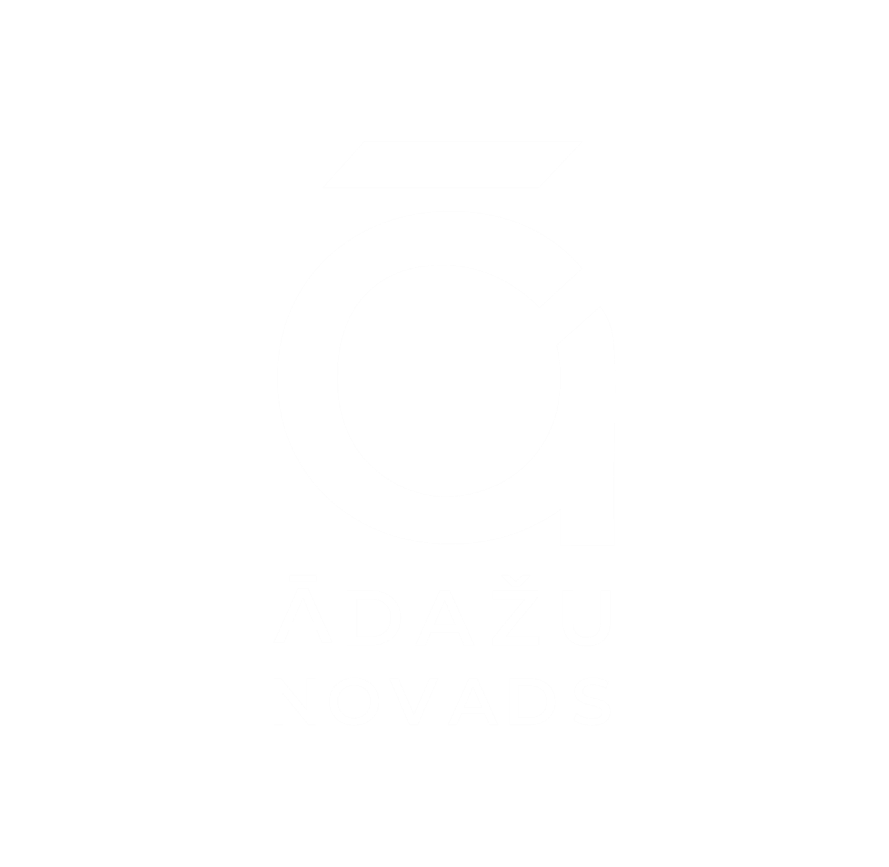